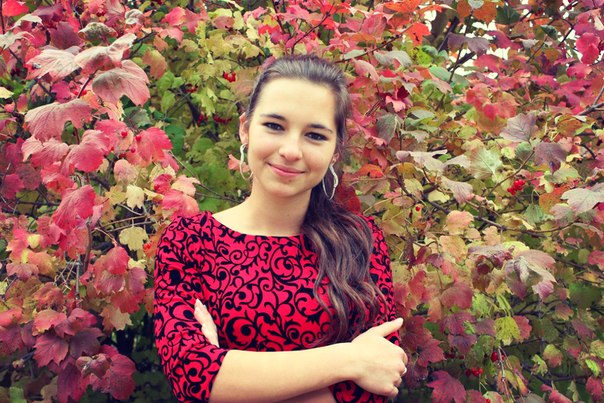 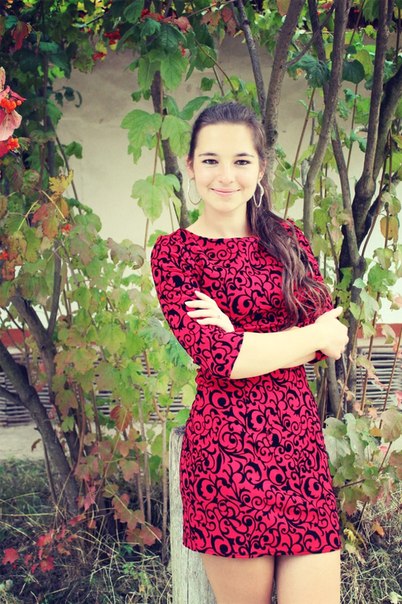 Мої Захоплення
Кузьменко Наталія Ф-24
В мене є багато захоплень, але розкажу я тільки про двох – це книги та фотографії.
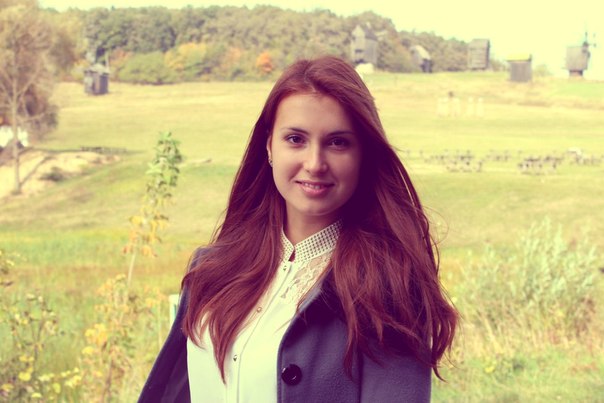 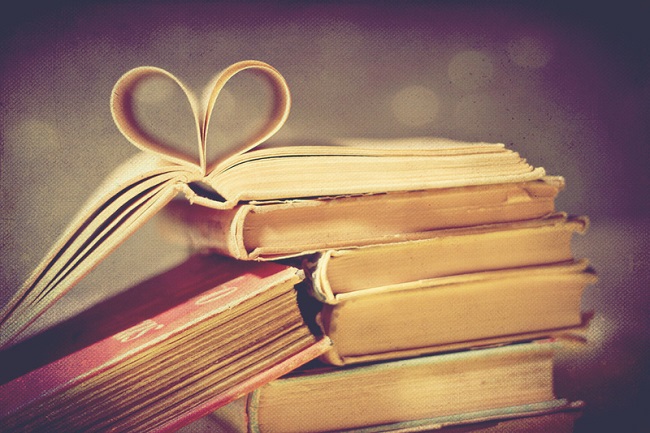 *В книгах рыться я люблю,Мой ум и сердце просвещаю...*- це про мене! Я дуже люблю читати книги і, тому часто забуваю про час , читаючи їх.
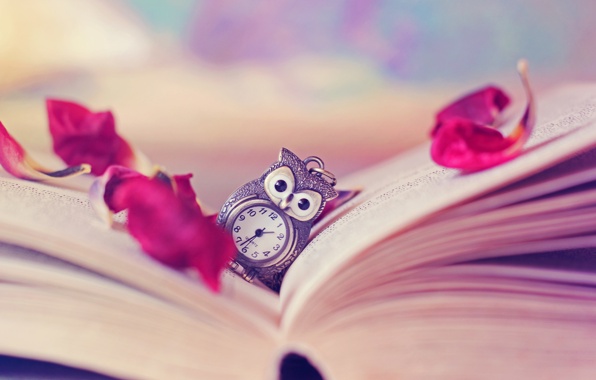 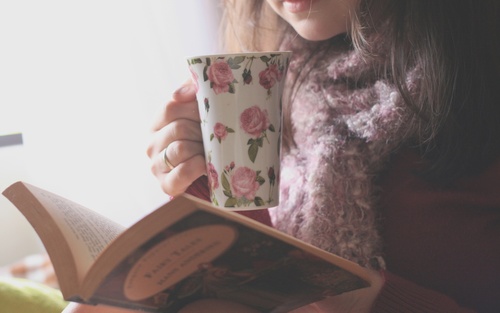 Я люблю різні жанри книг : фентазі, фантастика, романи та гумор
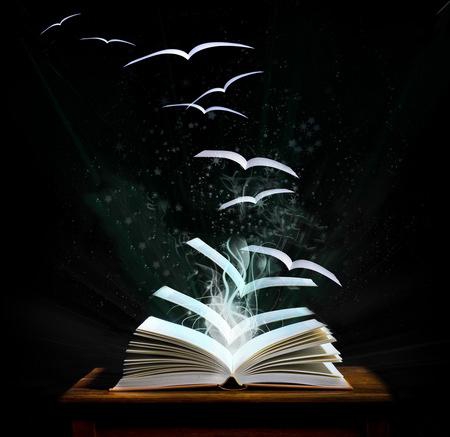 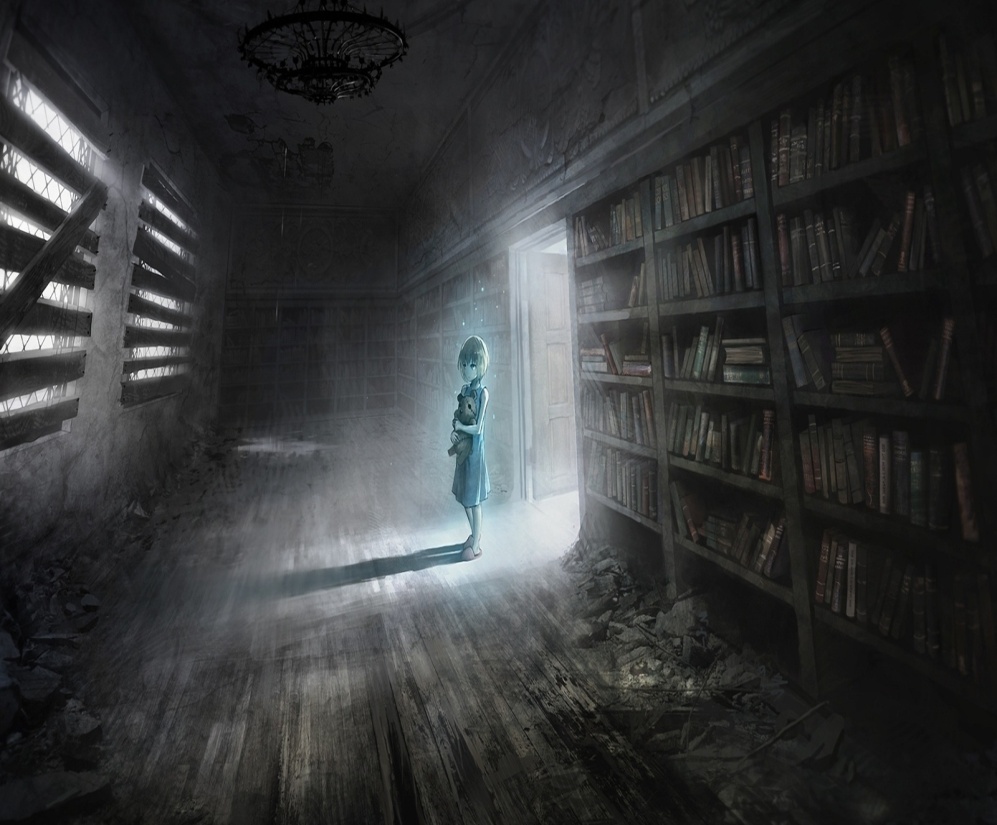 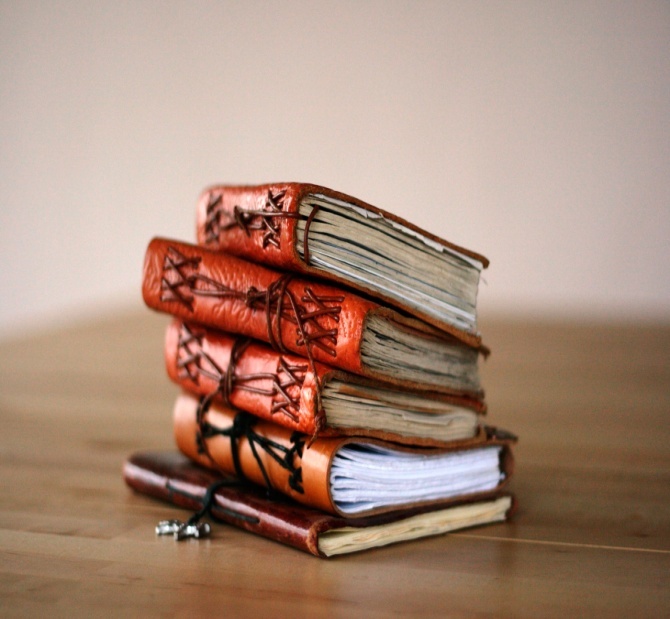 Фотографія
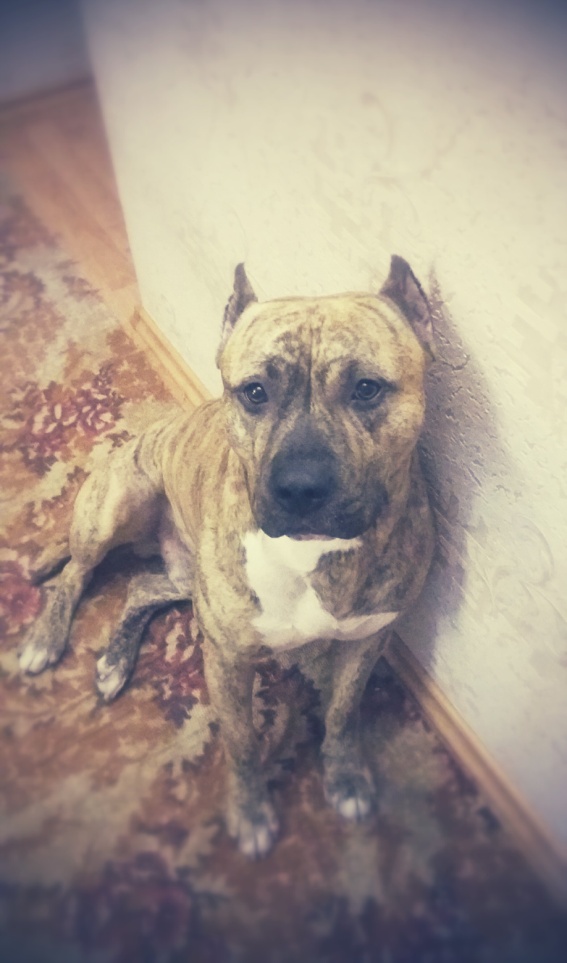 Через об’єктив ми бачимо зовсім інший світ…..
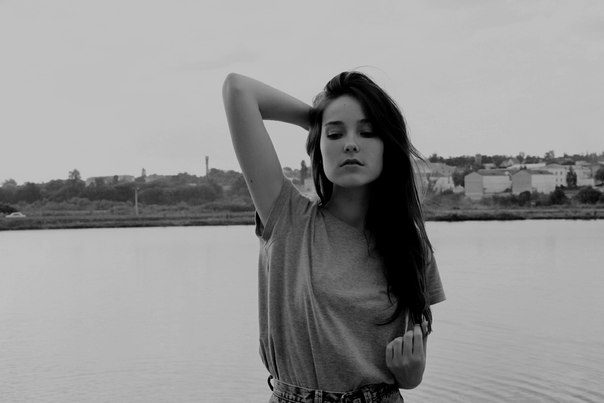 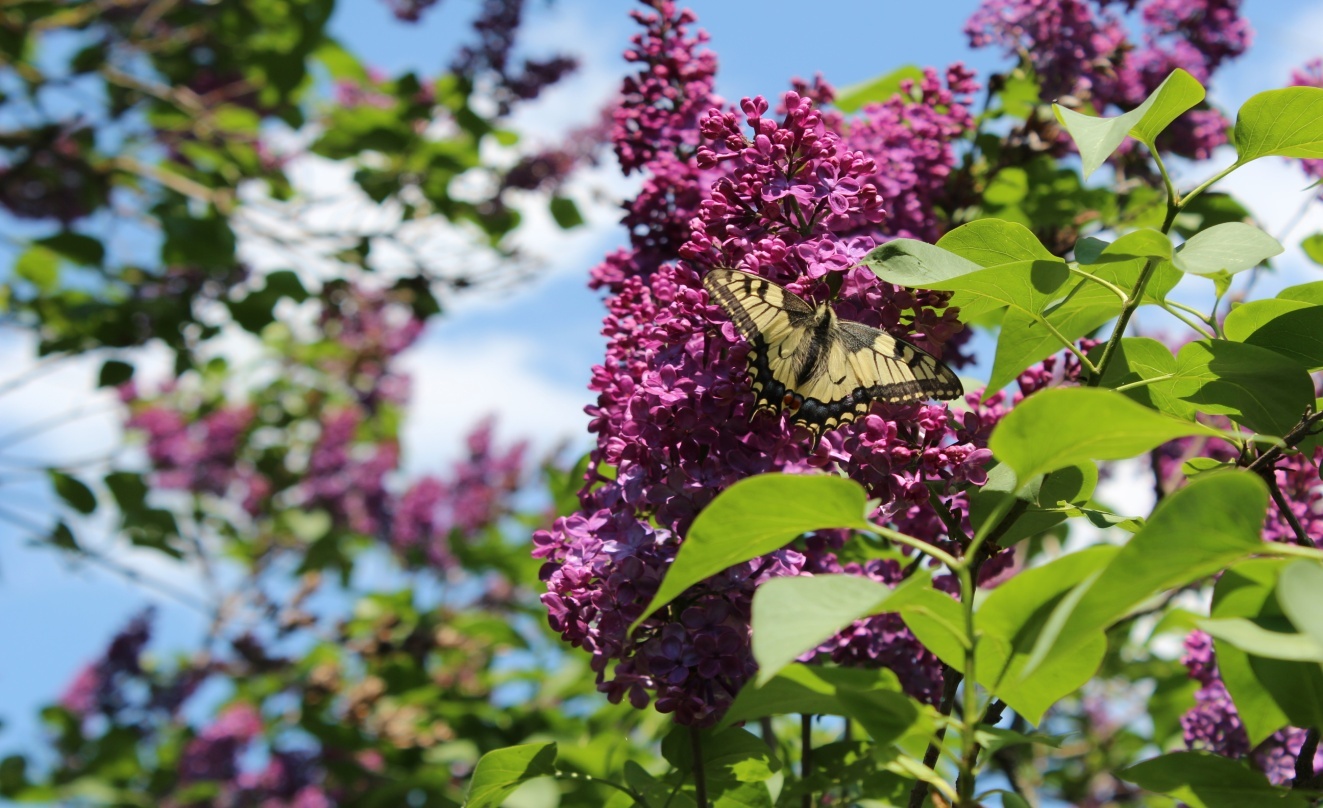 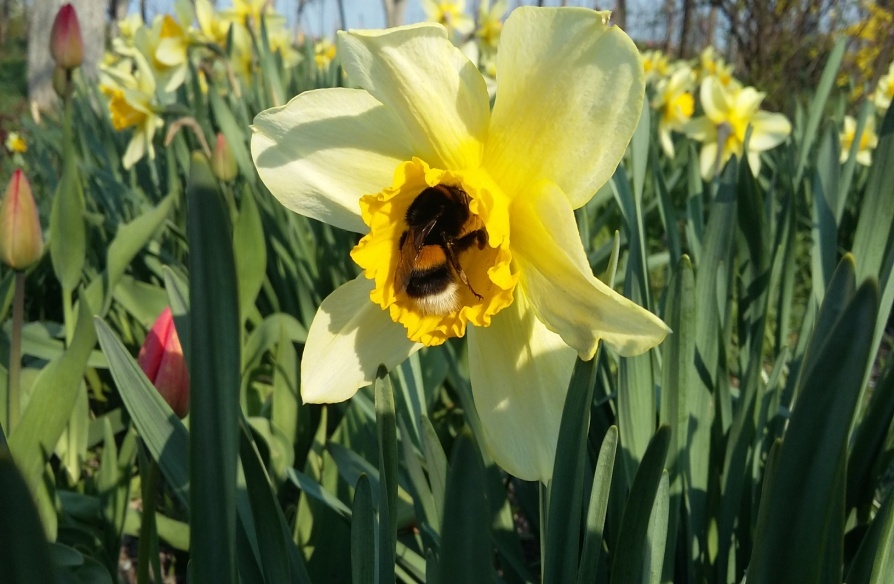 Фотографією я почала займатися нещодавно. Коли ти встигаєш піймати яскравий кадр - це круто!!!
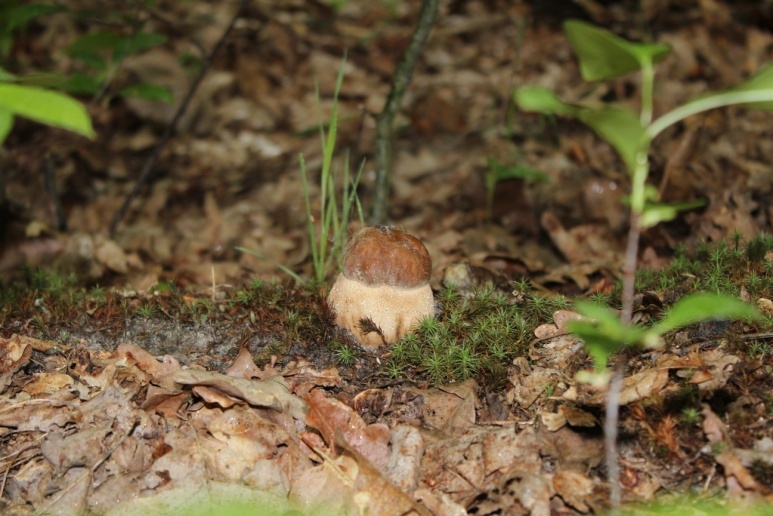 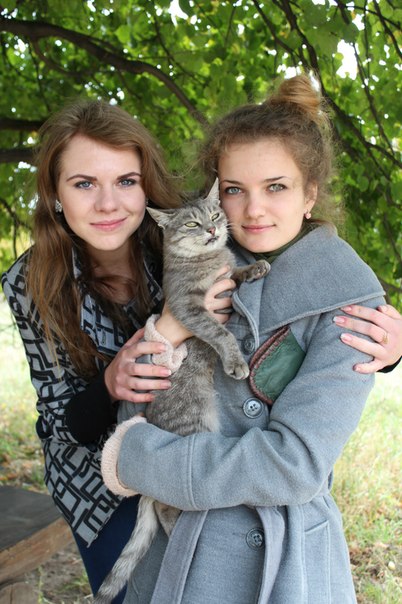 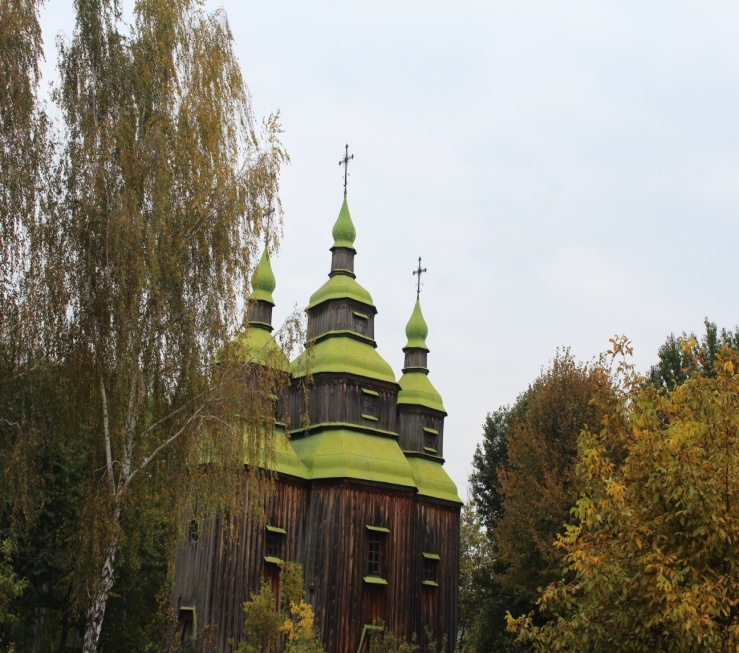 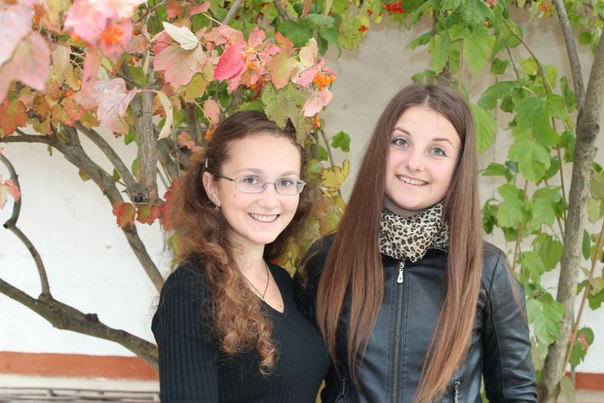 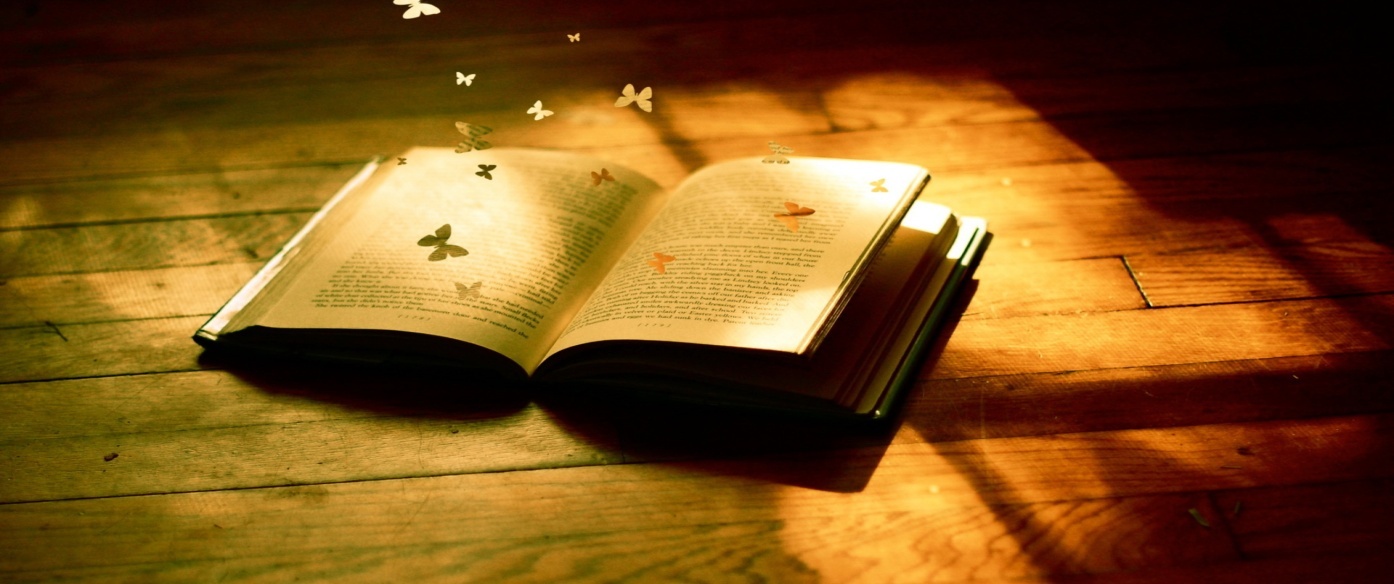 Дякую  за увагу
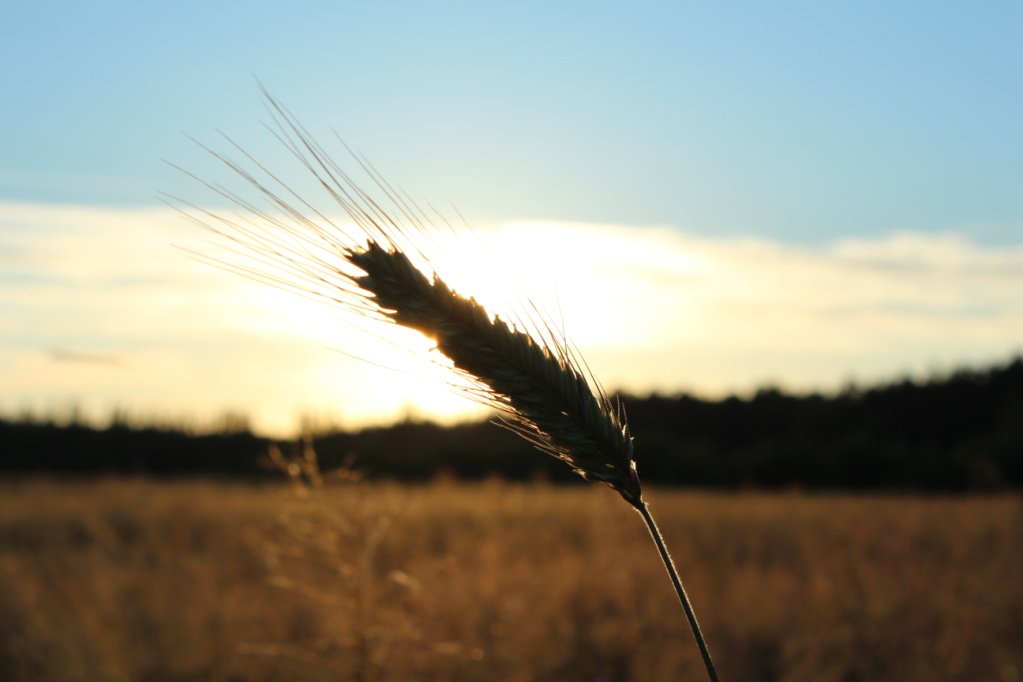